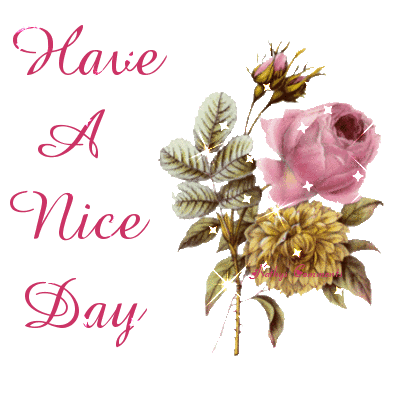 Welcome to  all
Teacher’s introducing
Mohammad Abdul Mazid
Assistant Teacher
Gopinathpur Modhyopara Govt. Primary School
Harirampur, Manikgonj.
Mobile:01716792017
Email: amazid2017@gmail.com
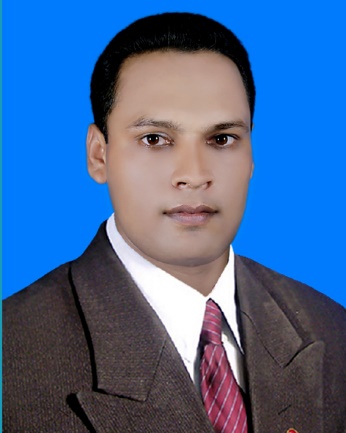 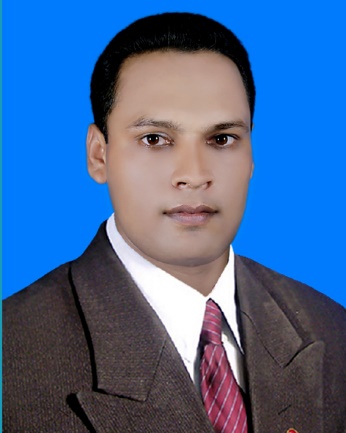 Lesson Introduching
 Class: One 
Subject: English 
Topic: Number
Lesson: Unit 12
Time: 20 Minutes
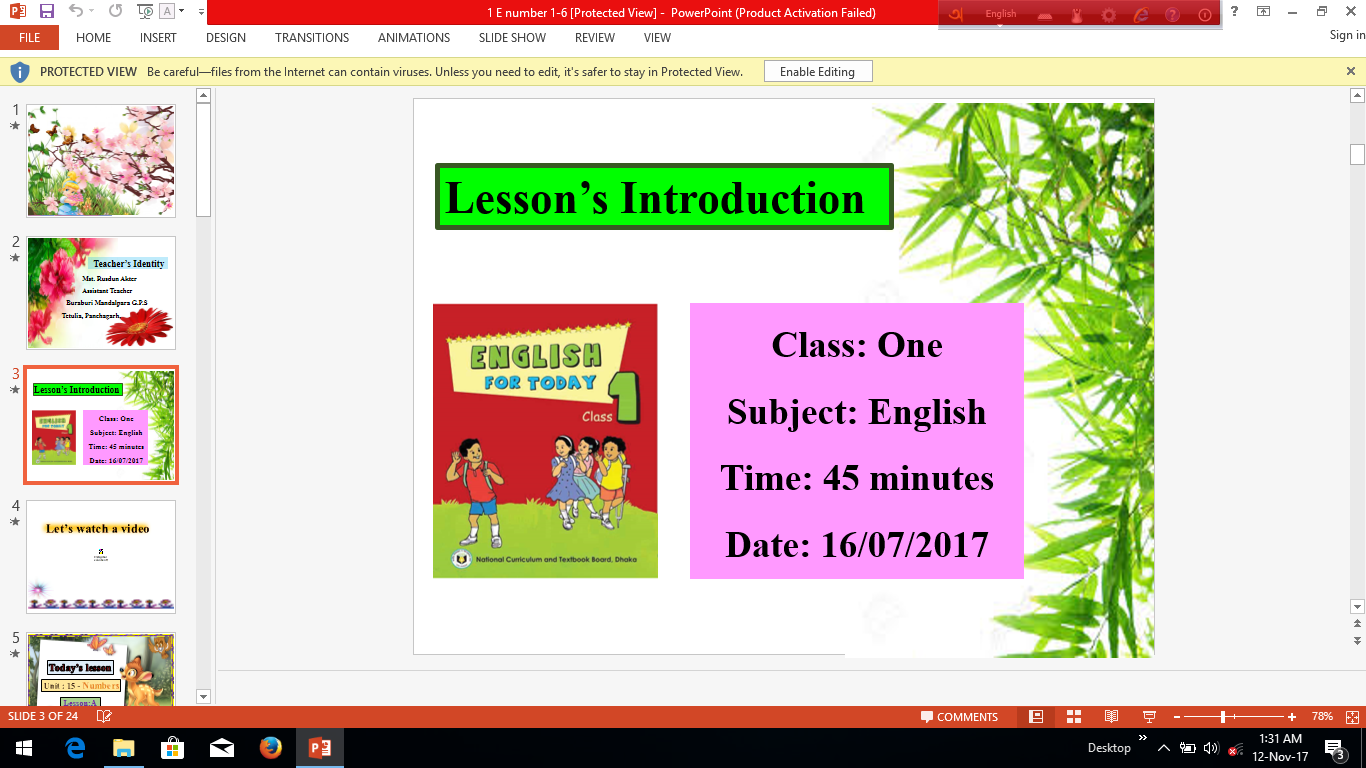 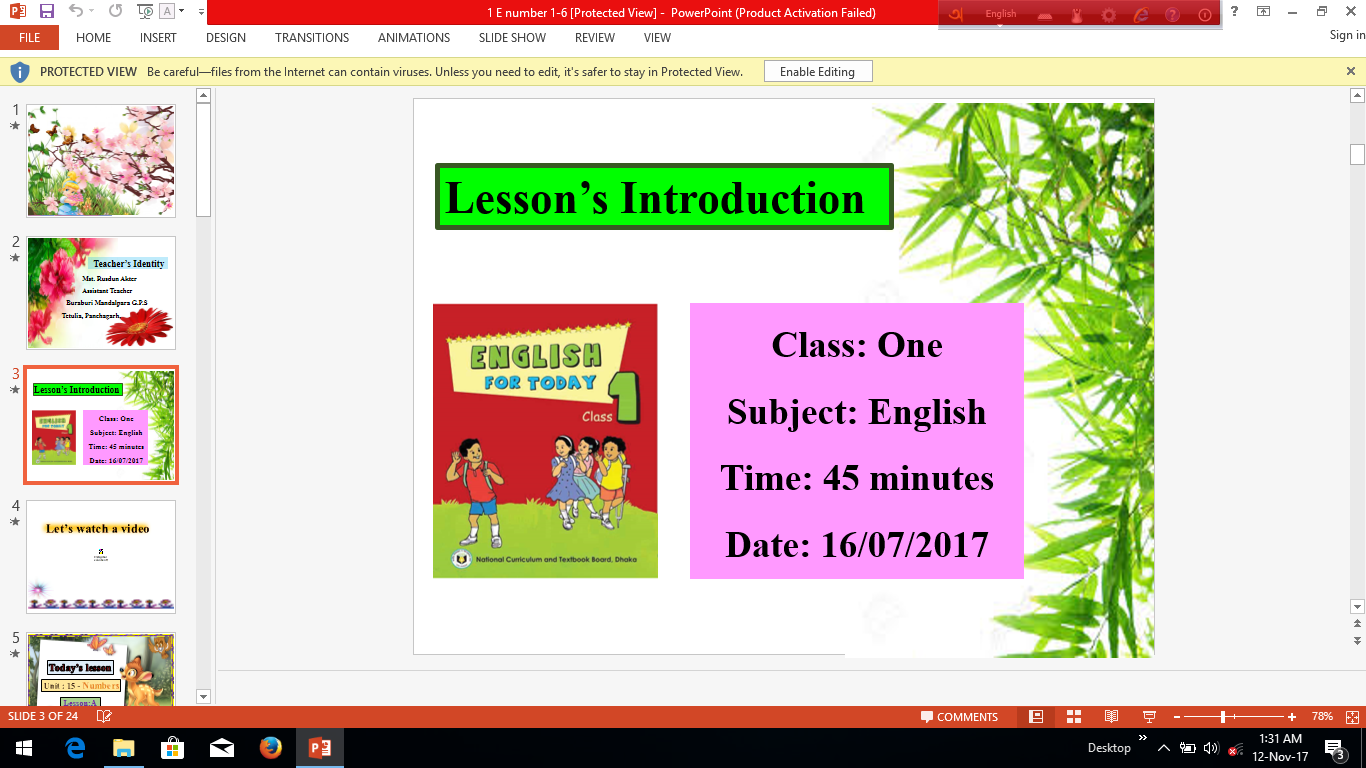 What can you see?
Can you guess what we are going to learn today?
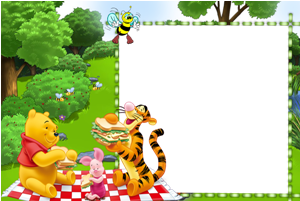 Today’s lesson
Numbers
Unite: 12
Learning outcomes
Students will be able-
Reading:
2.1.1   recognize and read cardinal numbers 1 to 5.
Writing:
2.1.1     write cardial numbers 1 to 5 in figures and in words
Let’s watch a video
Look, listen, say and count.
1
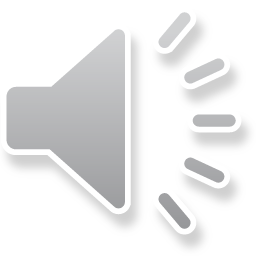 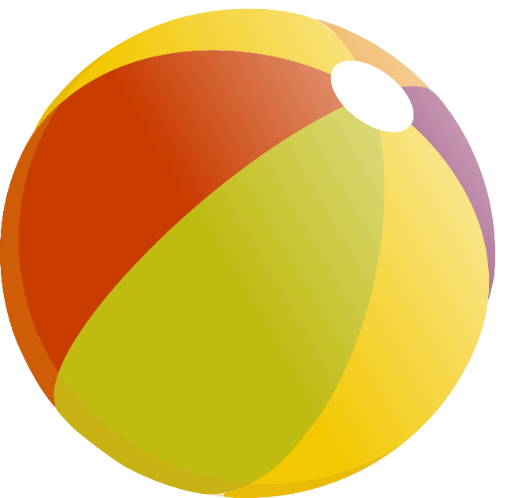 ১1১১১
1
ball
2
1
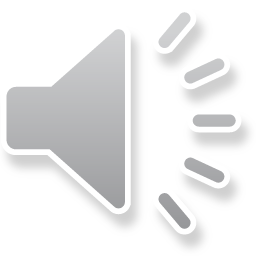 ১১১১
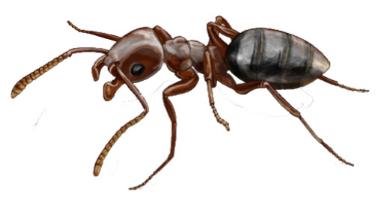 2
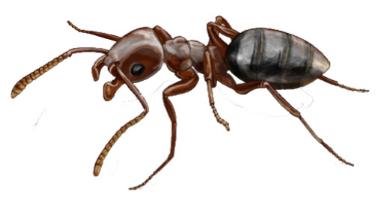 ants
2
3
1
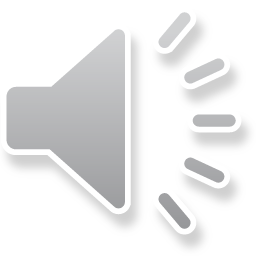 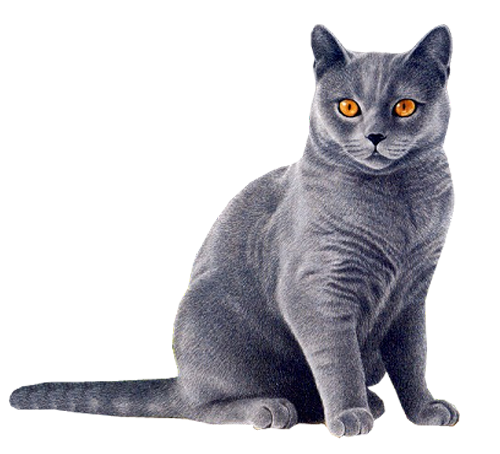 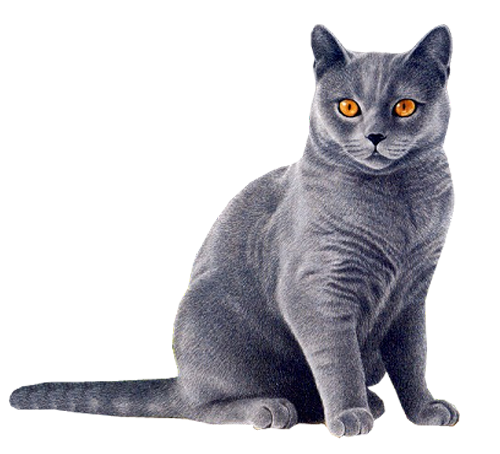 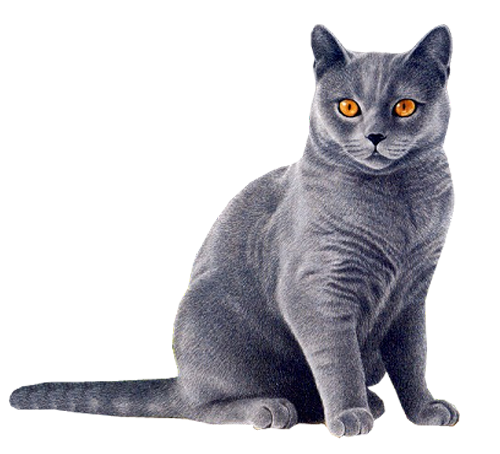 ১১১১
3
cats
1
2
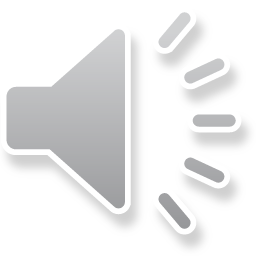 3
4
১১১১
4
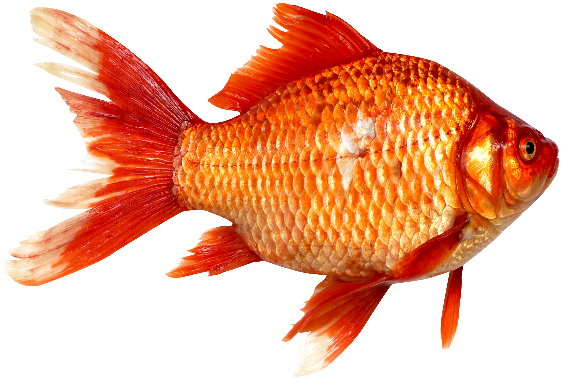 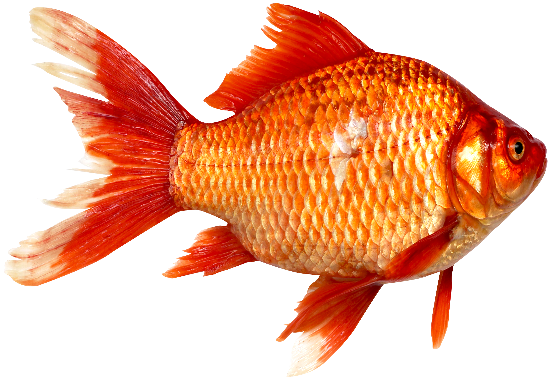 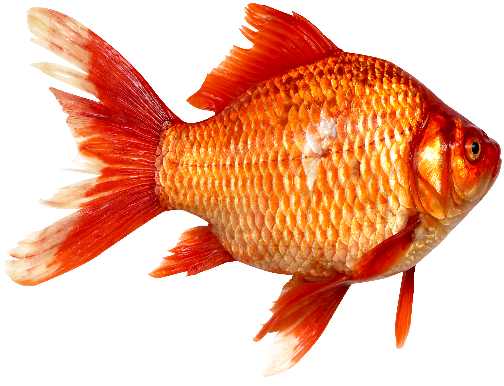 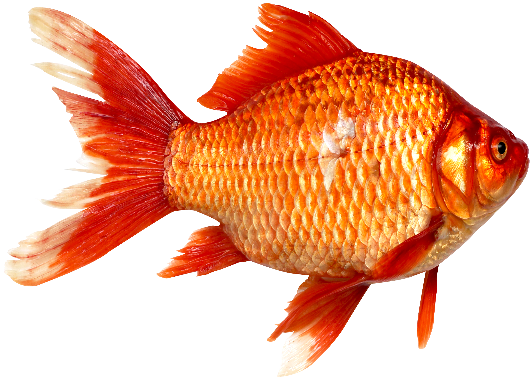 fish
4
2
3
1
5
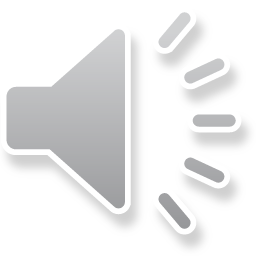 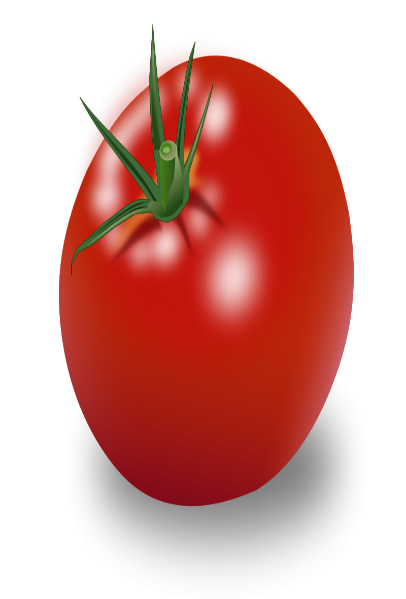 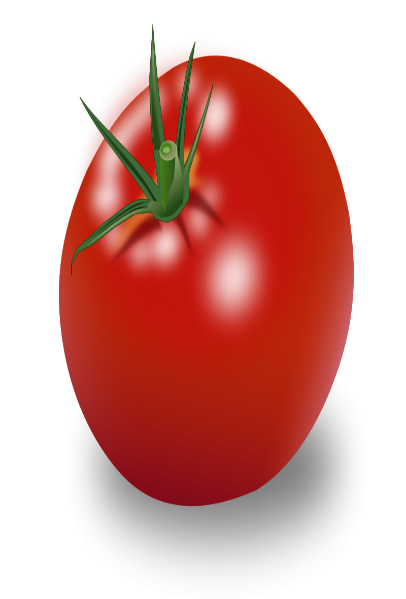 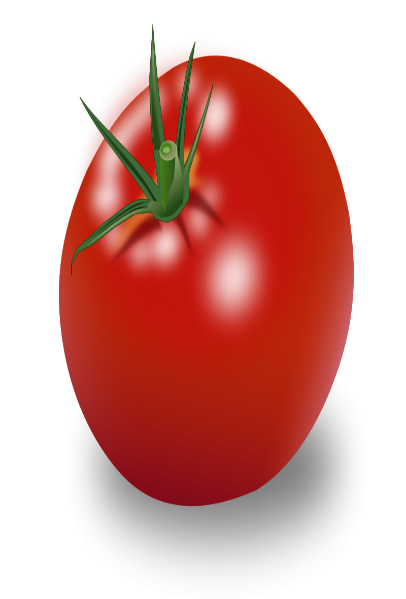 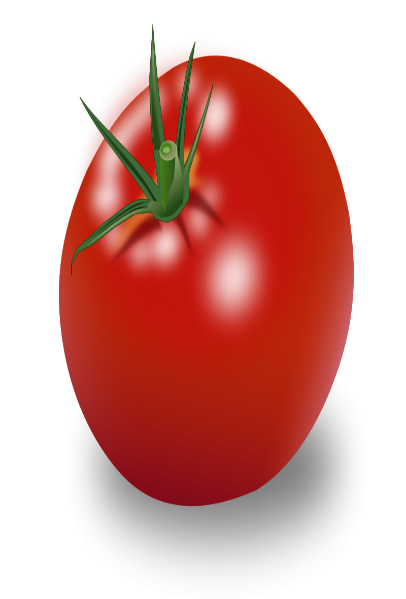 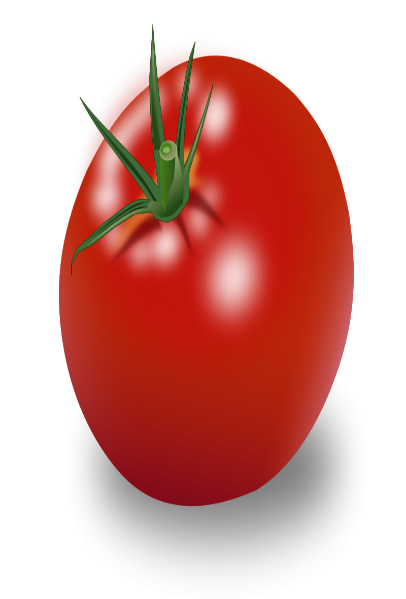 ১১১১
5
tomato
Look and say.
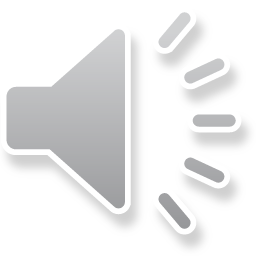 2
1
4
3
5
Group work
Count and write the number of the balls.
5
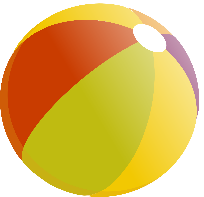 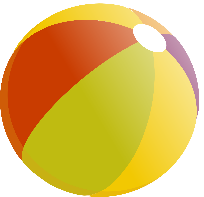 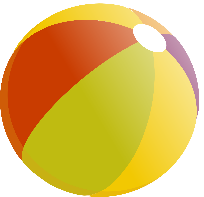 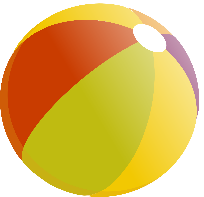 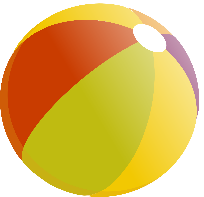 Group-A
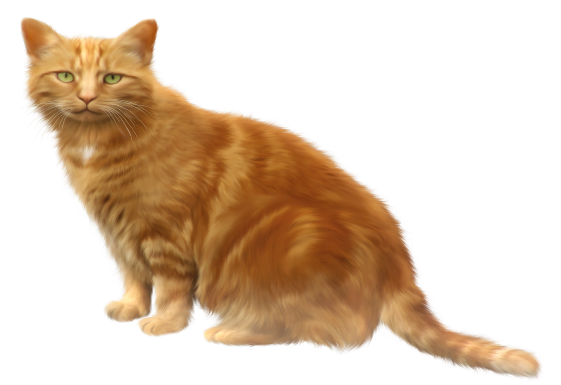 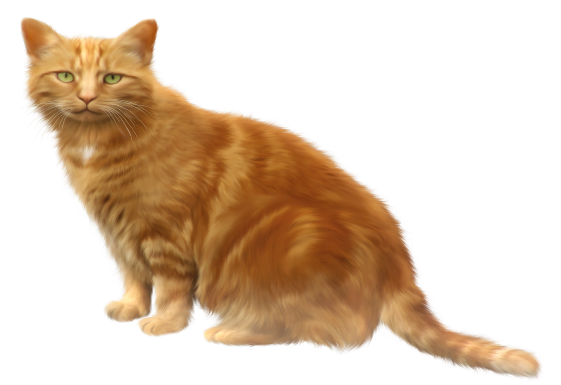 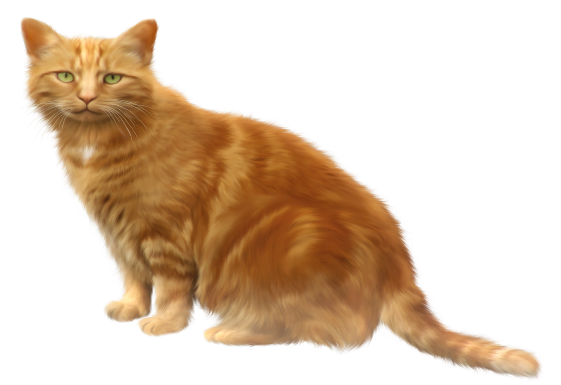 3
Group-B
4
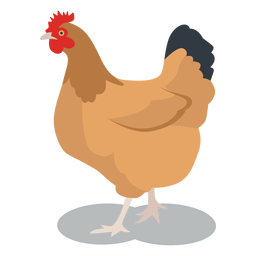 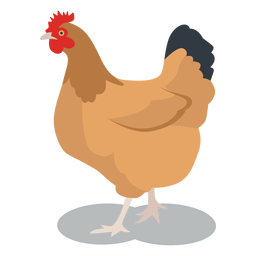 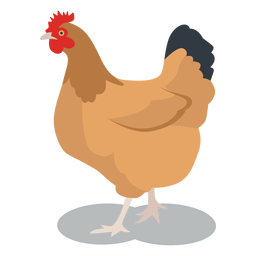 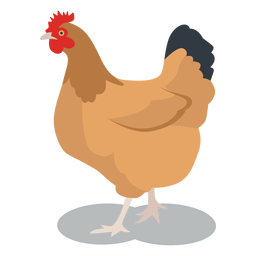 Group-C
Match correctly:
P.W
1
3
4
5
2
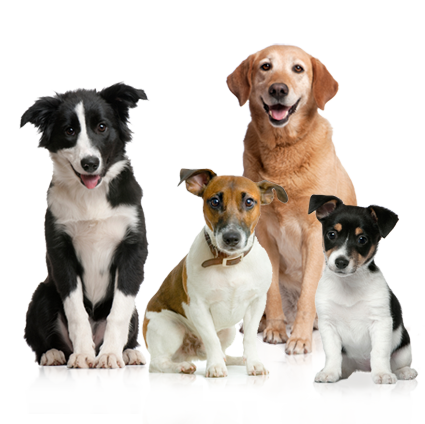 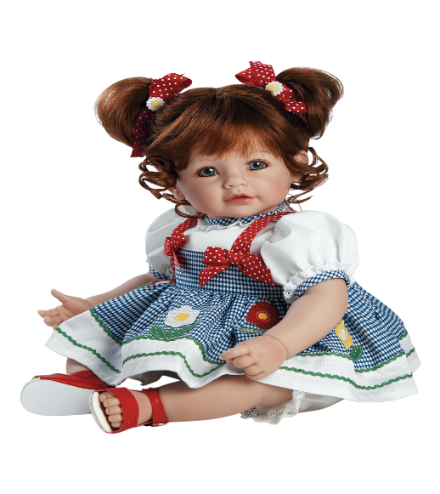 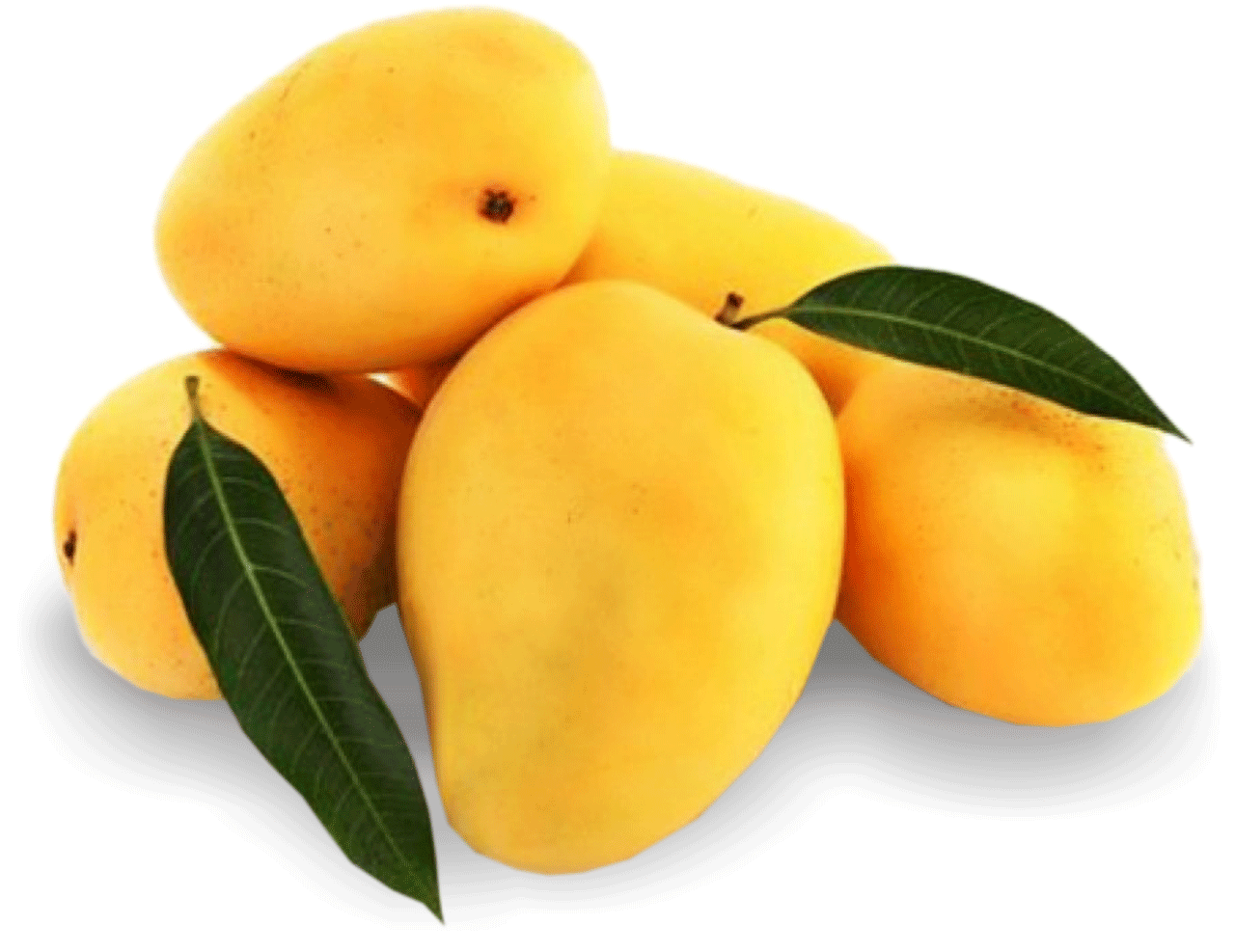 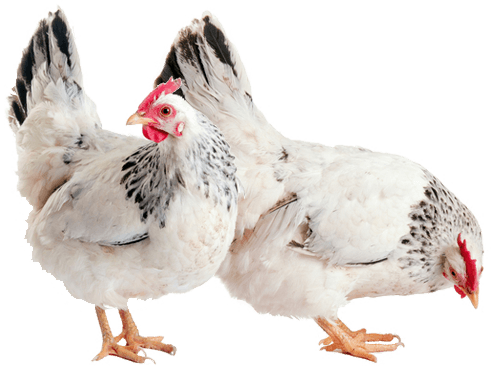 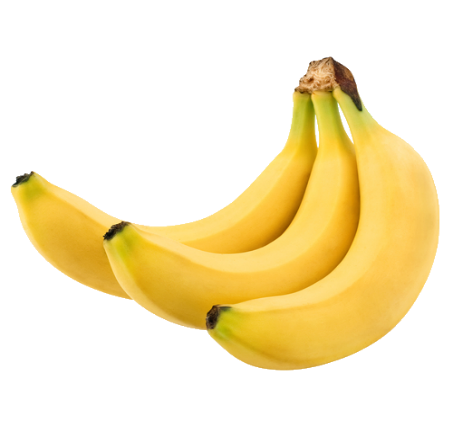 5
4
1
2
3
Open your book 24 pages
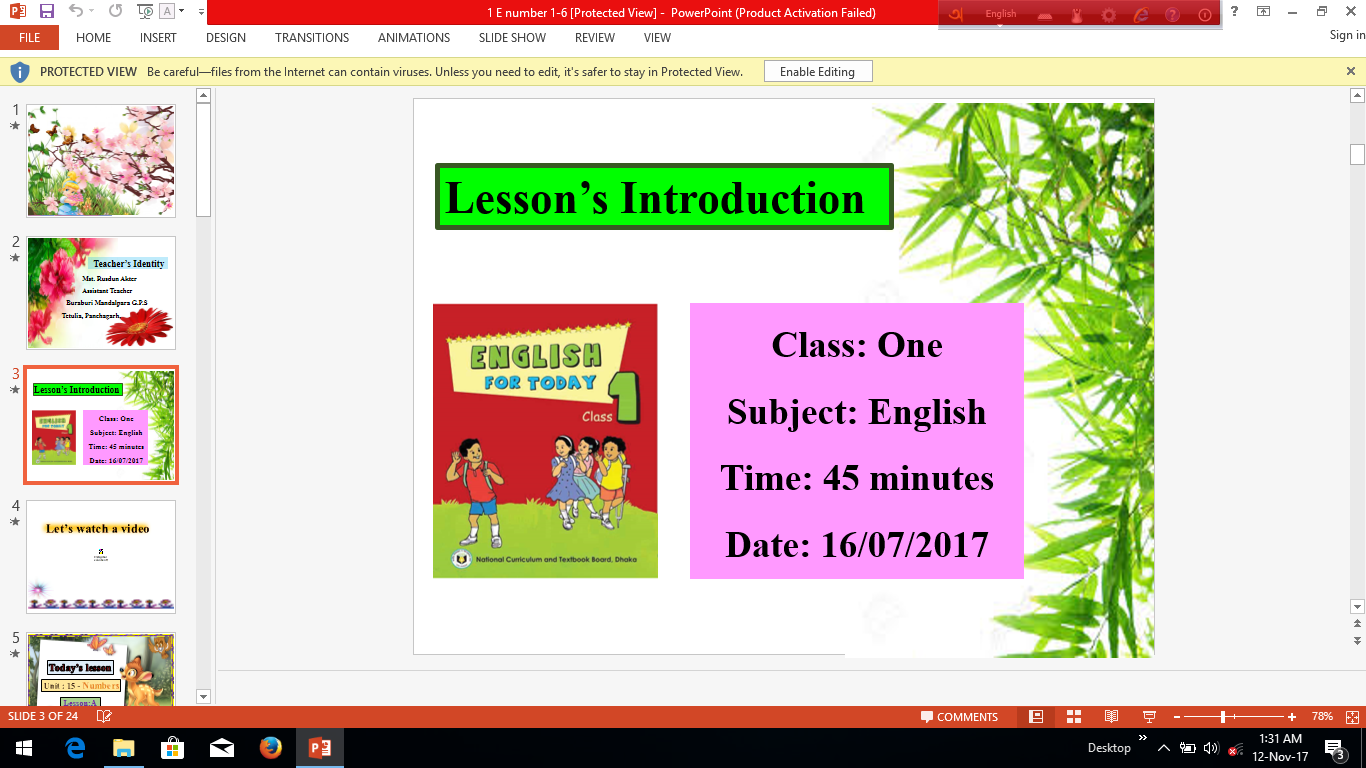 Evaluation
Count and write the numbers.
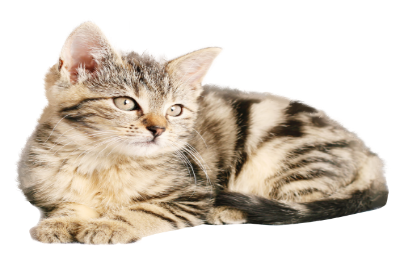 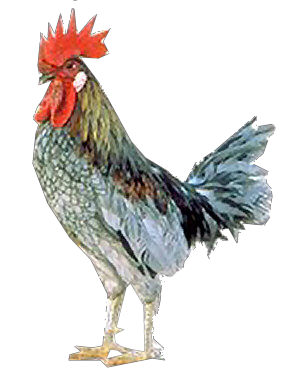 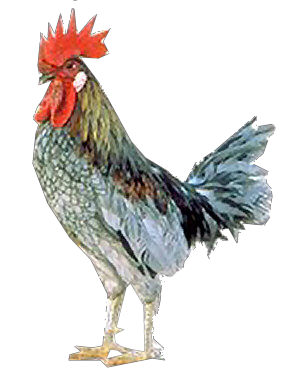 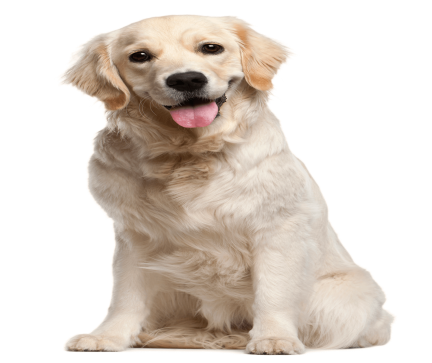 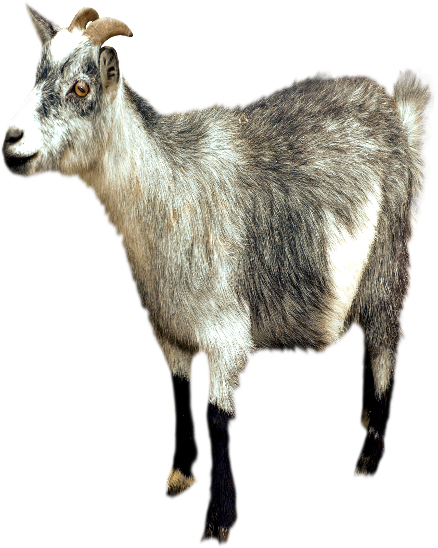 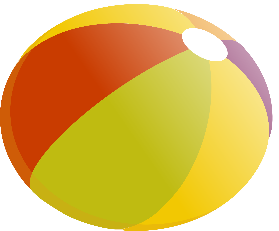 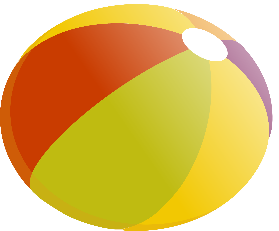 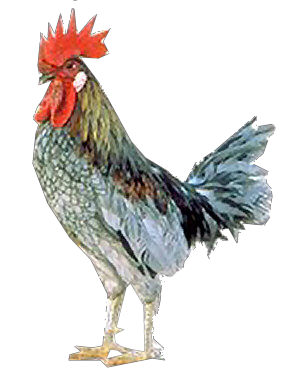 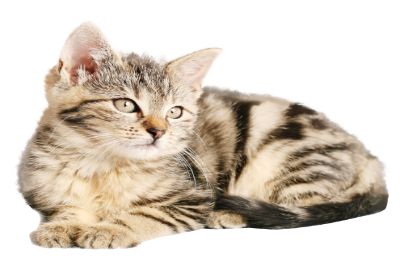 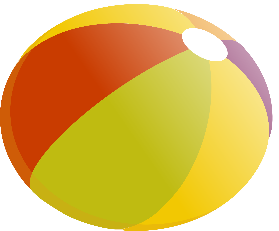 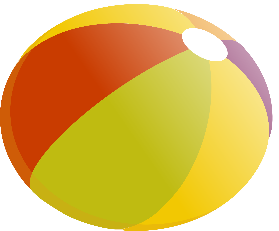 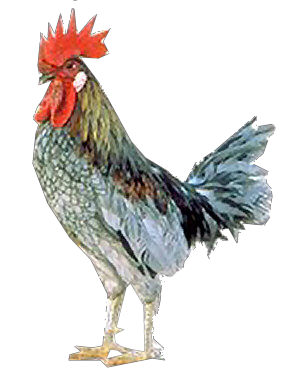 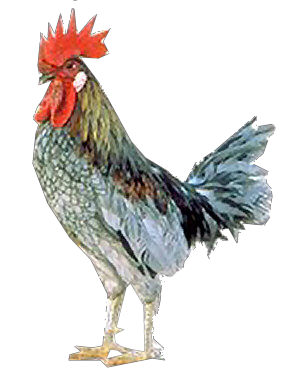 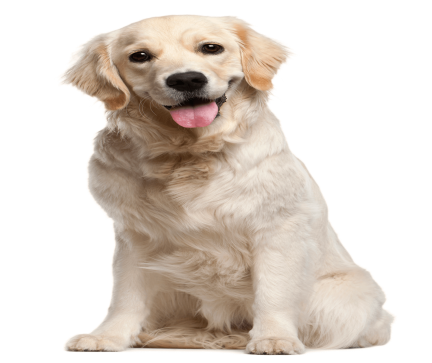 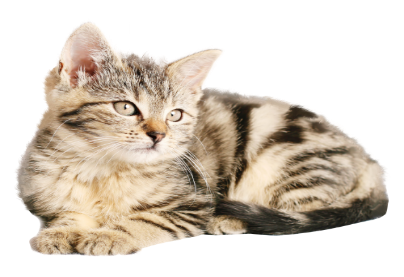 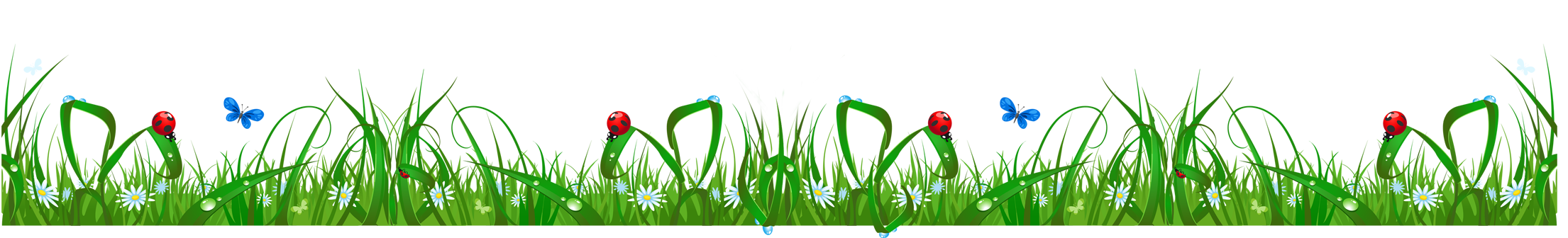 1
4
5
3
2
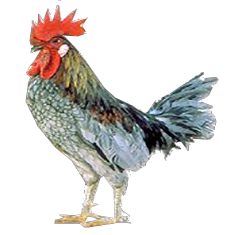 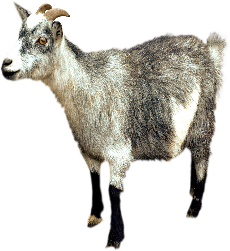 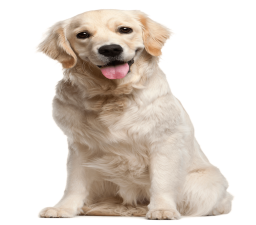 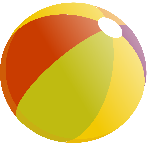 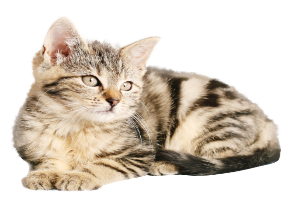 Say , trace and write.
2
1
1
2
3
3
4
4
5
5
Count , trace and write.
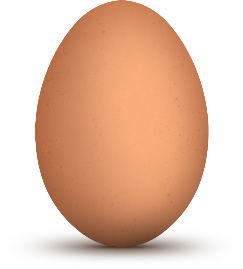 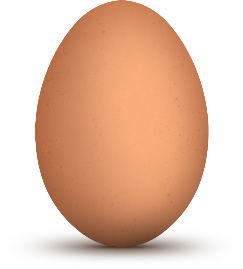 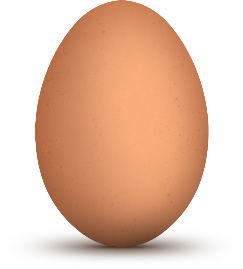 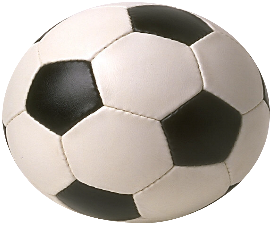 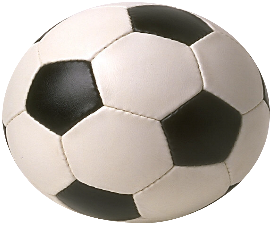 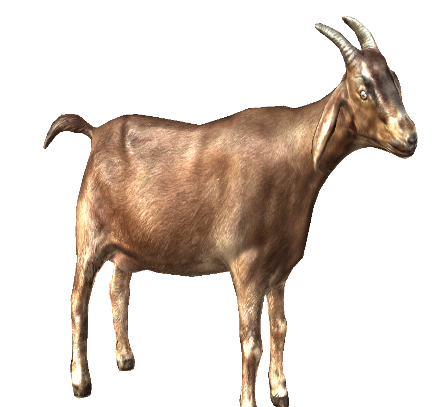 1
4
5
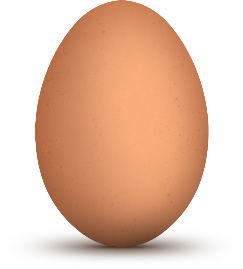 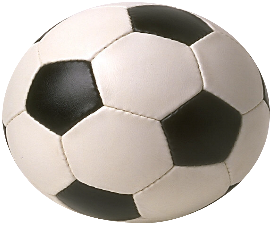 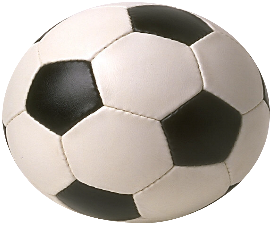 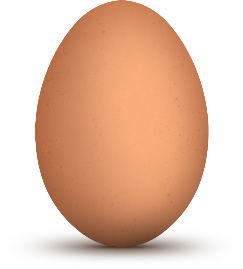 goat
balls
eggs
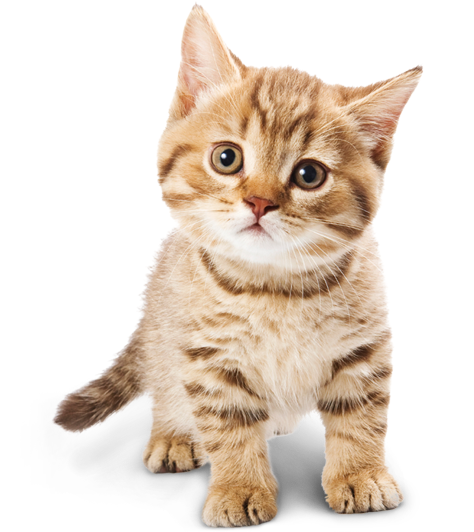 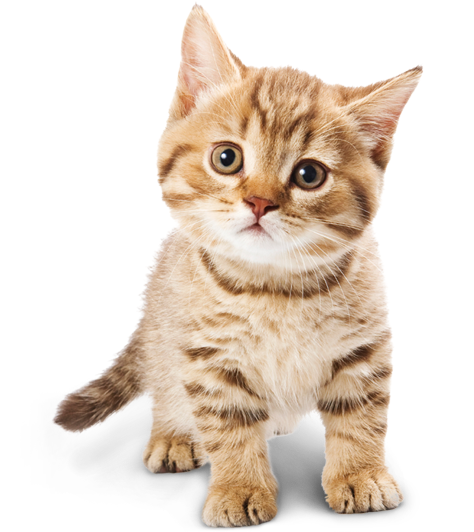 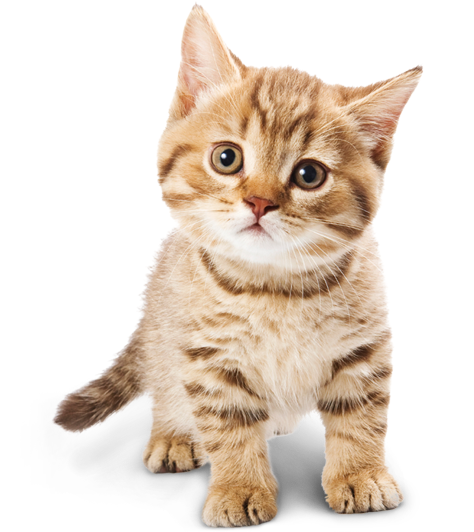 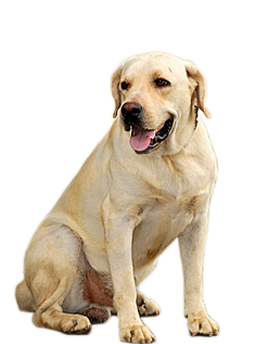 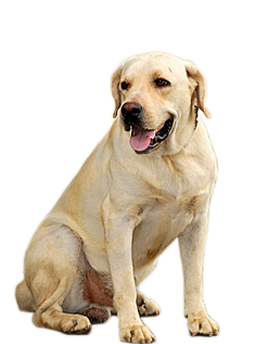 3
2
dogs
cats
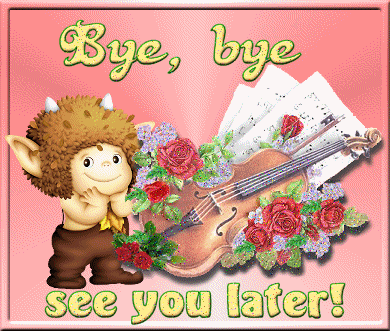 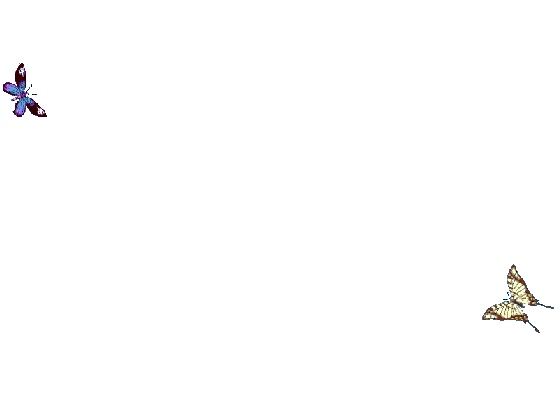 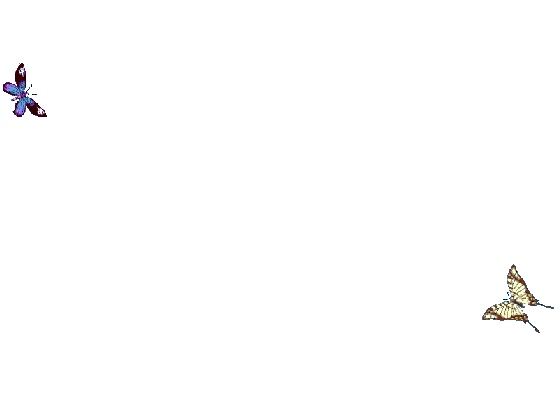 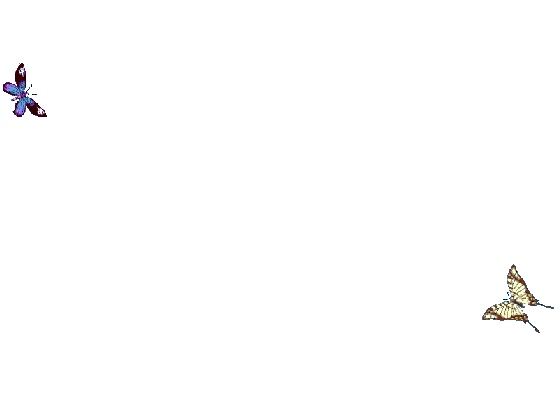